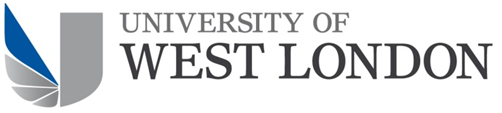 Developing Creativity through Conceptual Structural Design
Joseph Rizzuto
BSc MSc PhD CertEd CEng MICE MIStructE MCIHT
School of Computing and Engineering

Festival of Teaching and Learning, 27 June 2018
Summary
Introduction
Structures prime purpose
High-profile projects
Factors in Conceptual Design
Learn from failures
Field Courses
Conclusions
Introduction
The Civil Engineering Profession
Fundamental to economic and social prosperity
Creates and manages the built environment
Covers the design and supervision of construction of all kinds of structures
Every construction project is unique 
Profession requires well-qualified and motivated people
Universities make graduates ready to embark on a career as a professional civil and or structural engineer 
Important to inspire and make engineering fun
Structures
Basic need as food and clothing
Hallmark of civilization
Classification
Residential – houses, apartments, hotels 
Commercial – offices, banks, shopping centres, carparks
Institutional – schools, universities, hospitals, prisons
Exhibition – theatres, museums, sports stadia
Industrial – factories, aircraft hangers, power stations
Bridges – truss, arch, cable, suspension
Towers – pylons, water towers, telecommunications
Special Structures – offshore structures, radio telescopes
Structures Prime Purpose
Carry loads and transfer them safely to the ground
Each of these structures can be constructed using a variety of materials, structural forms or systems
Primary aim of all structural design is to ensure that the structure will perform satisfactorily during its design life.
High-profile projects
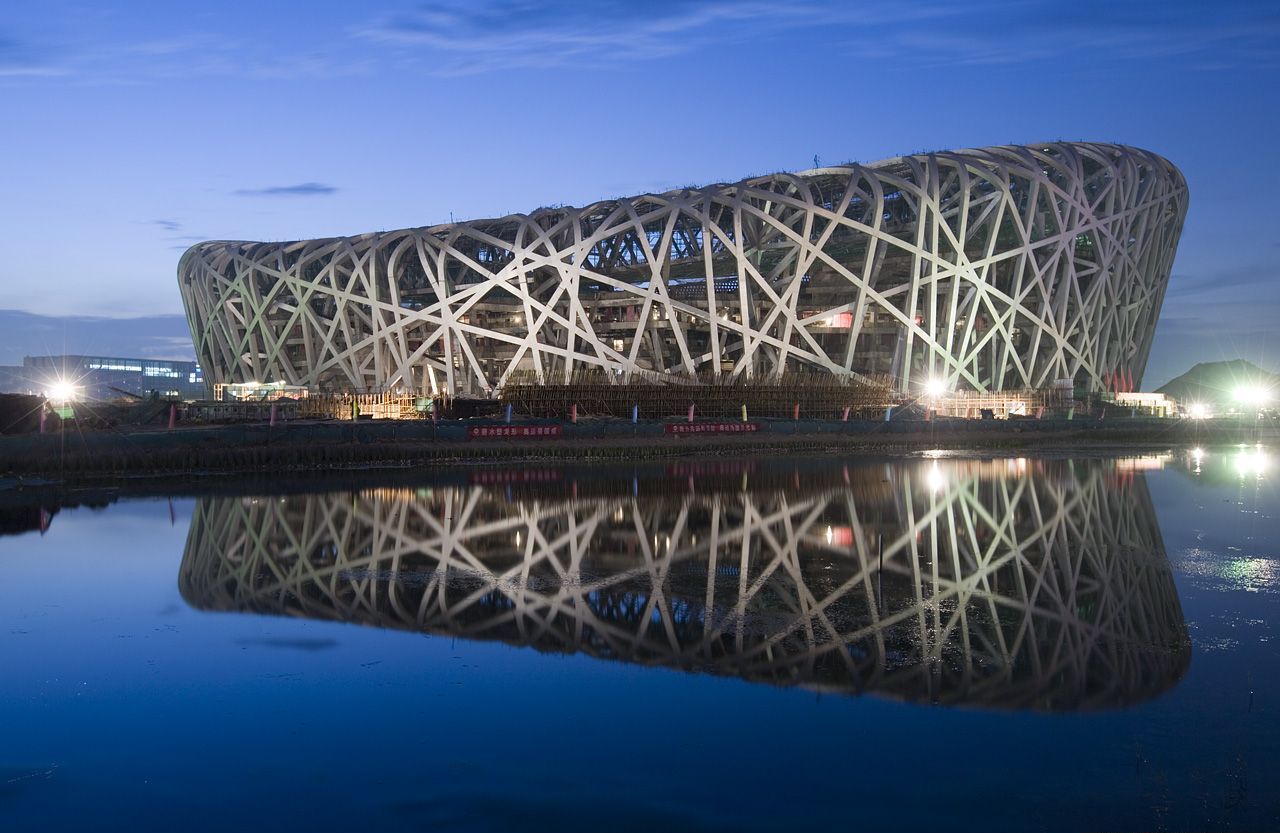 Olympic Stadium Beijing 2008
40 000 T of steel used. Cost $ 500 m 
Architects: Herzog & de Meuron. Structural engineers: Arup
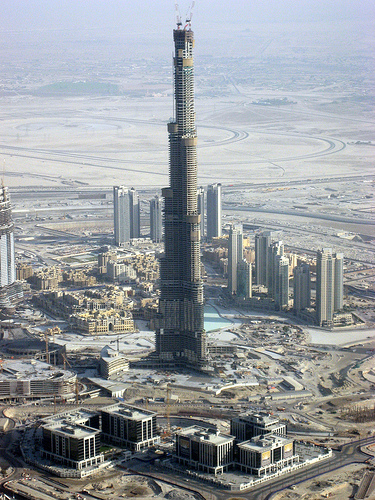 Burj Dubai
The tallest tower in the world at over 800 m high.
Consulting engineers: Hyder Consulting Ltd
Architects: Skidmore, Owings & Merrill
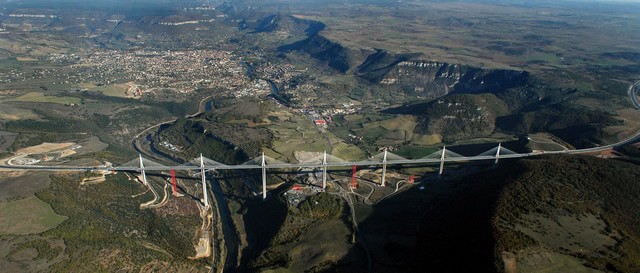 Millau Viaduct, France
The largest cable-stayed bridge in Europe
Norman Foster design. Cost 300 m Euros
Educational preparation
Aim to produce graduates
Ability to deal with the complexities of the industry
Accept a high level of responsibility
Imaginative, innovative, versatile

Degree courses designed 
To develop graduates who provide the future leadership of the profession
To have a clear thread of design running through them
Design experience developed through the levels of study
Factors in Design
Buildability
Durability
Performance 
Structural Form 
Load Transfer
Structural Behaviour
Structural Stability
Whole-life costs
Health and Safety
Risk Management
Sustainable Construction Principles
Aesthetics
Physical modelling and studio-based learning
Earlier students are exposed to design the more beneficial the experience

Students able to explore and exploit their creativity and imagination 
Physical modelling enables students to augment their understanding of structures
Enables consideration of structural complexity, load transfer, stability and element connection
Develops a feel for structural response
Experienced designers from practice
Teaching
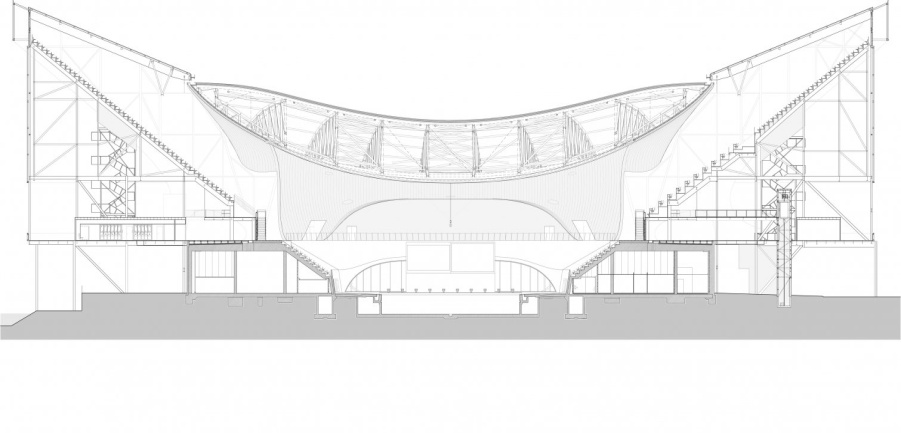 Make design projects set for students realistic, relevant and exciting
Important to inspire and make Engineering FUN
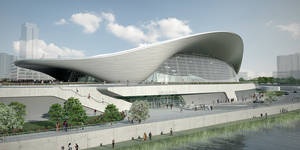 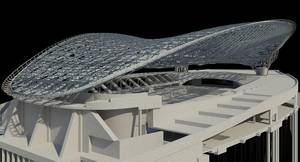 Recent high-profile construction projects
London Olympics 2012
Aquatics Centre

Architects: Zaha Hadid 
Structural Engineers:
Ove Arup & Partners
Cost £269 m

160 m long sweeping roof frame – 3000 tonnes
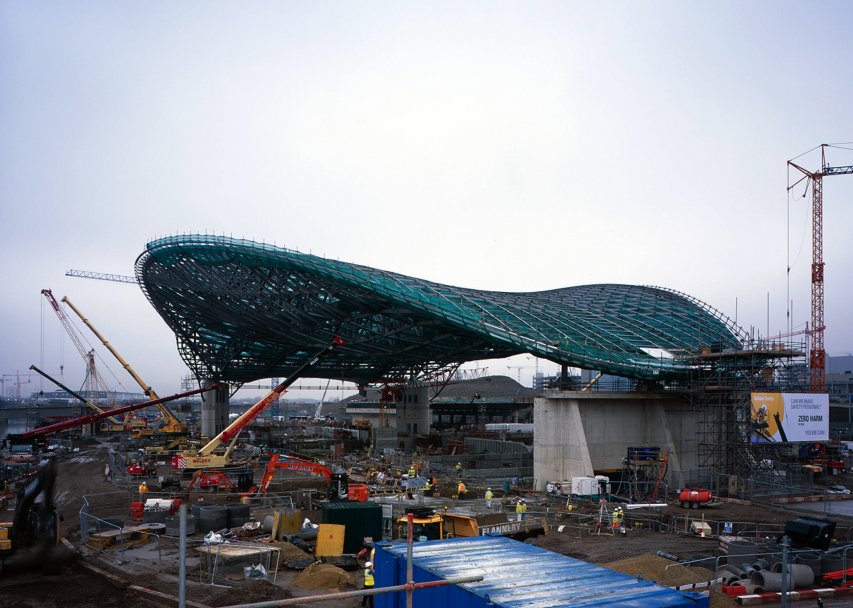 Design and Construction
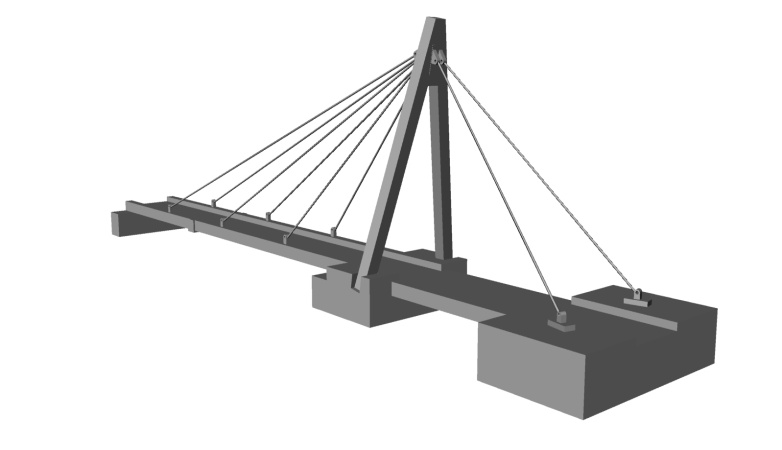 3D rendered drawing of the bridge.
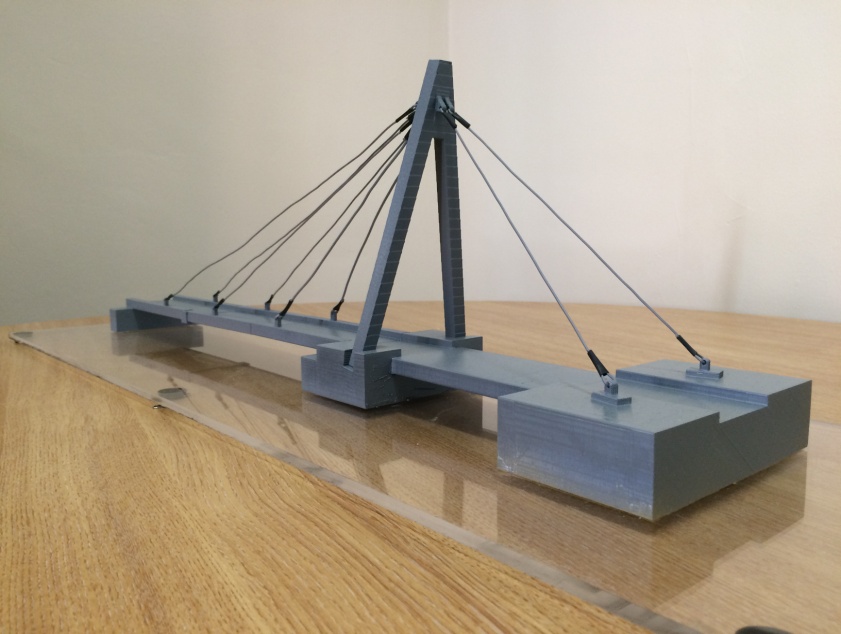 3D printed bridge model.
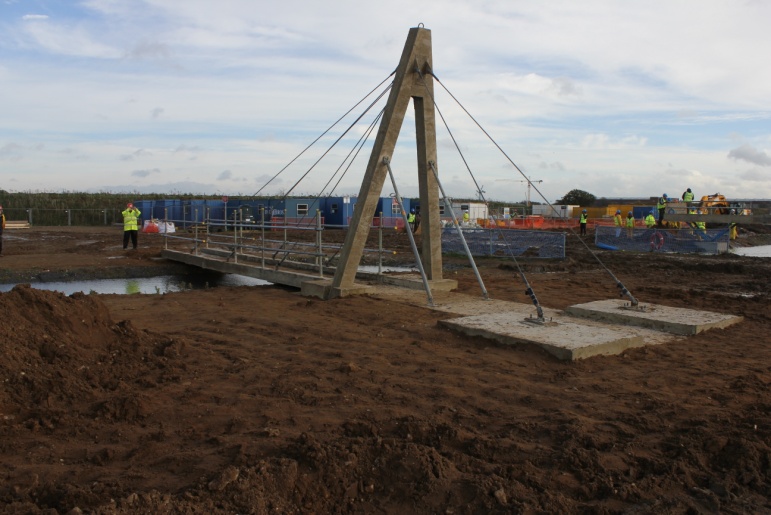 Bridge in the final stages of construction on site.
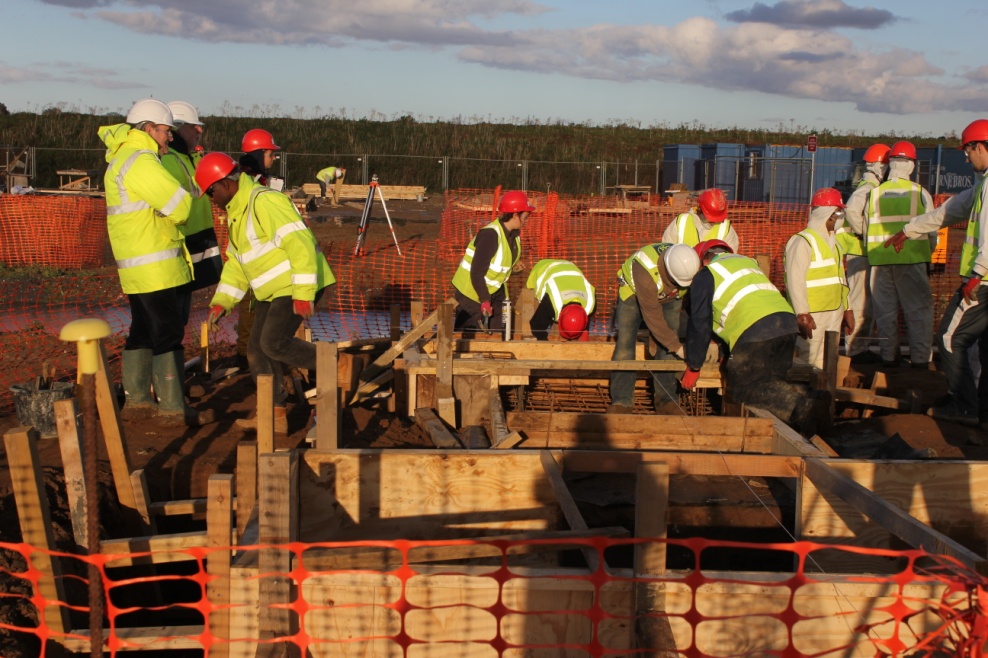 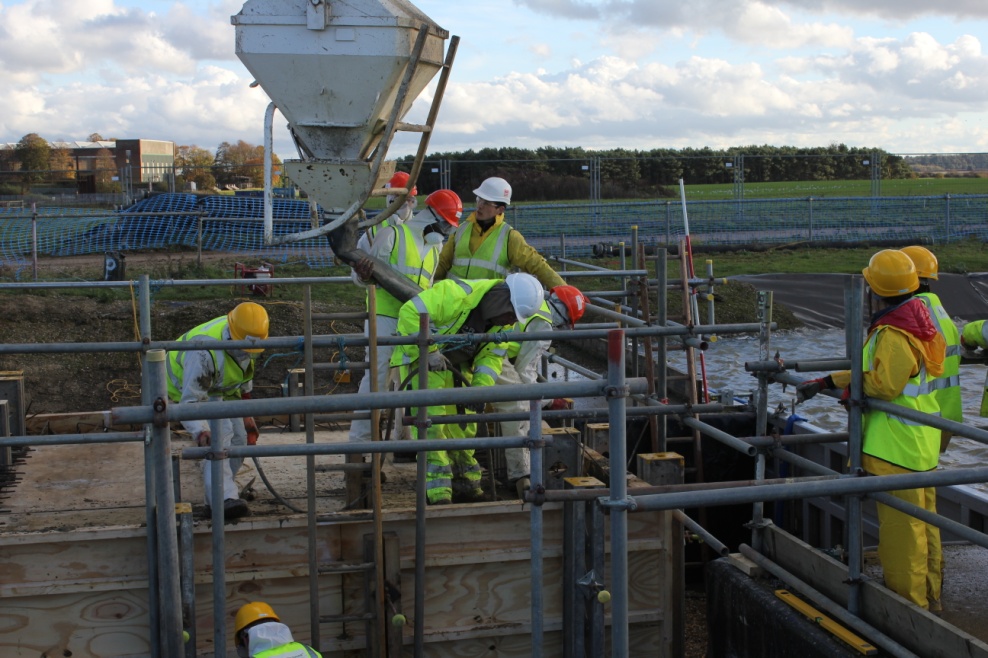 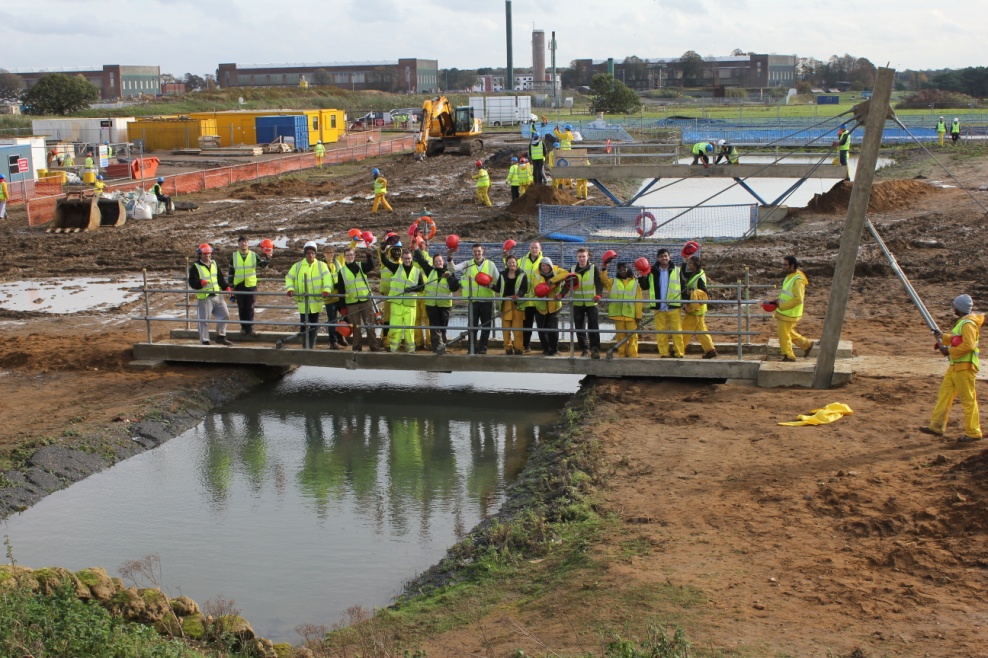 Constructionarium provides opportunity for students to see how theory translates into construction
Student creativity and imagination
Work as part of a team
Develop ability to cope with the uncertainties
Engineering is about making systems that are fit for purpose - not fit for purpose if it is unsafe
Legal and professional responsibilities for safety (Health & Safety at Work, CDM)
Knowledge of historical precedent important
Understand that there are limits to what we know and what that may imply for safety – learn from failures
Examples of Failures
Tacoma Narrows Bridge, USA, 1940: Suspension bridge, 
wind-induced vibrations, vertical oscillations and torsional instability
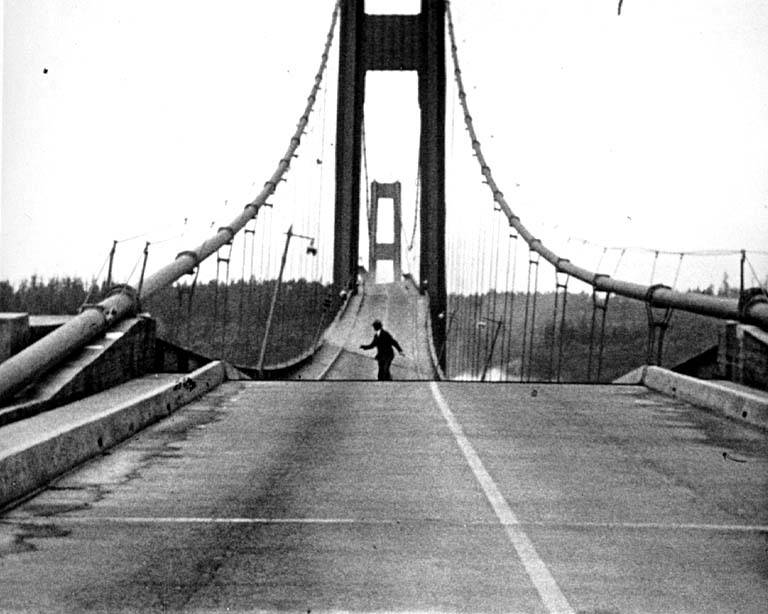 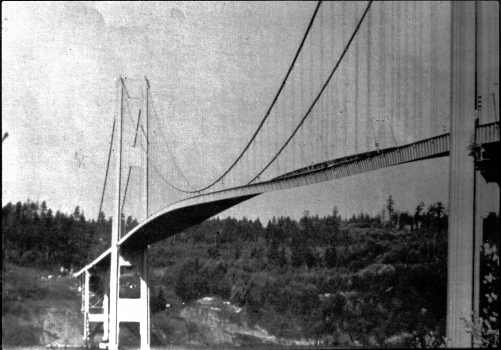 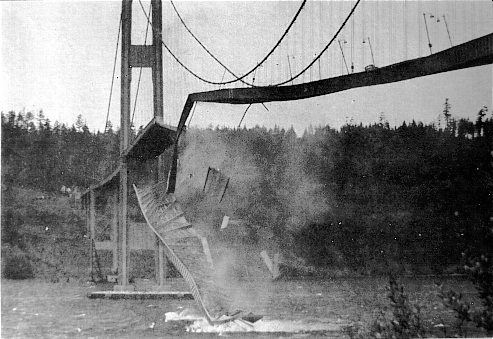 Tacoma Narrows Bridge in steady wind of 42 mph brought down
Plate girders caused buffeting
Examples of Failures
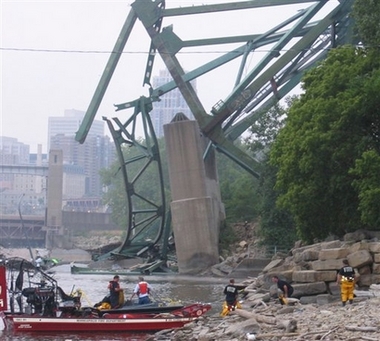 I-35W Mississippi River Bridge,Minnesota, completed 196713 killed, 145 injured (Catastrophically failed rush hour 1 August 2007)
Examples of Failures
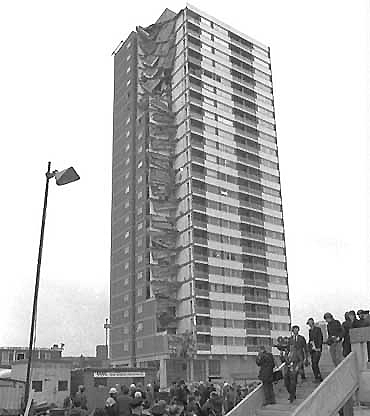 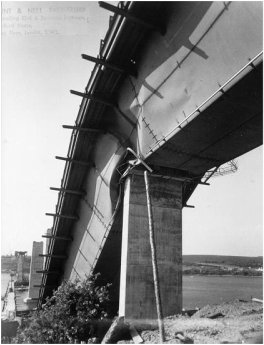 Ronan Point, East London, 1968: Progressive collapse
Milford Haven Bridge, Wales, 1970
Box girder bridge, plate buckling
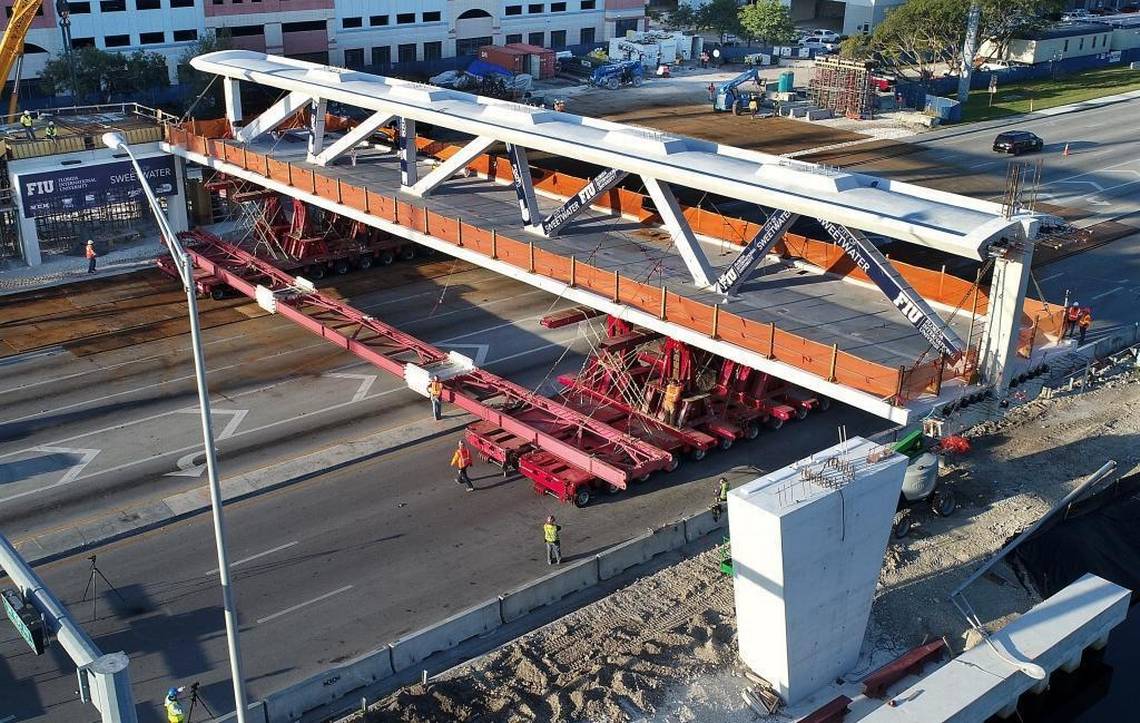 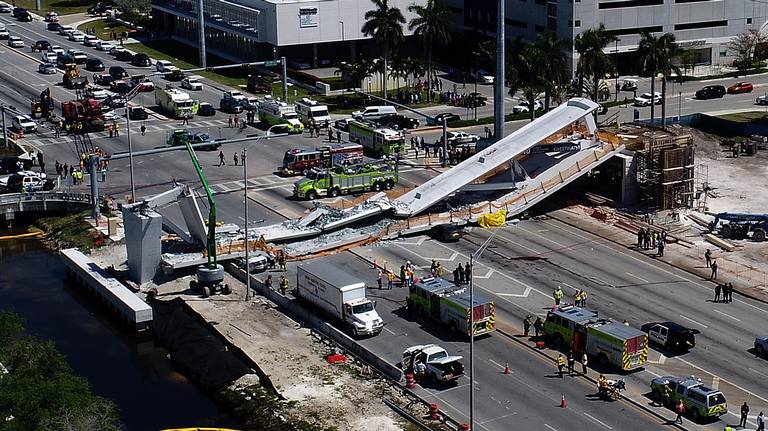 Codes of Practice and Research
Codes regarded as a consensus of what is acceptable at the time written
Contain a balance between accepted practice and recent research 
Amended in light of new knowledge
Research has considerable importance 
Means of advancing knowledge 
Important underpinning to the teaching process and the quality and development of courses
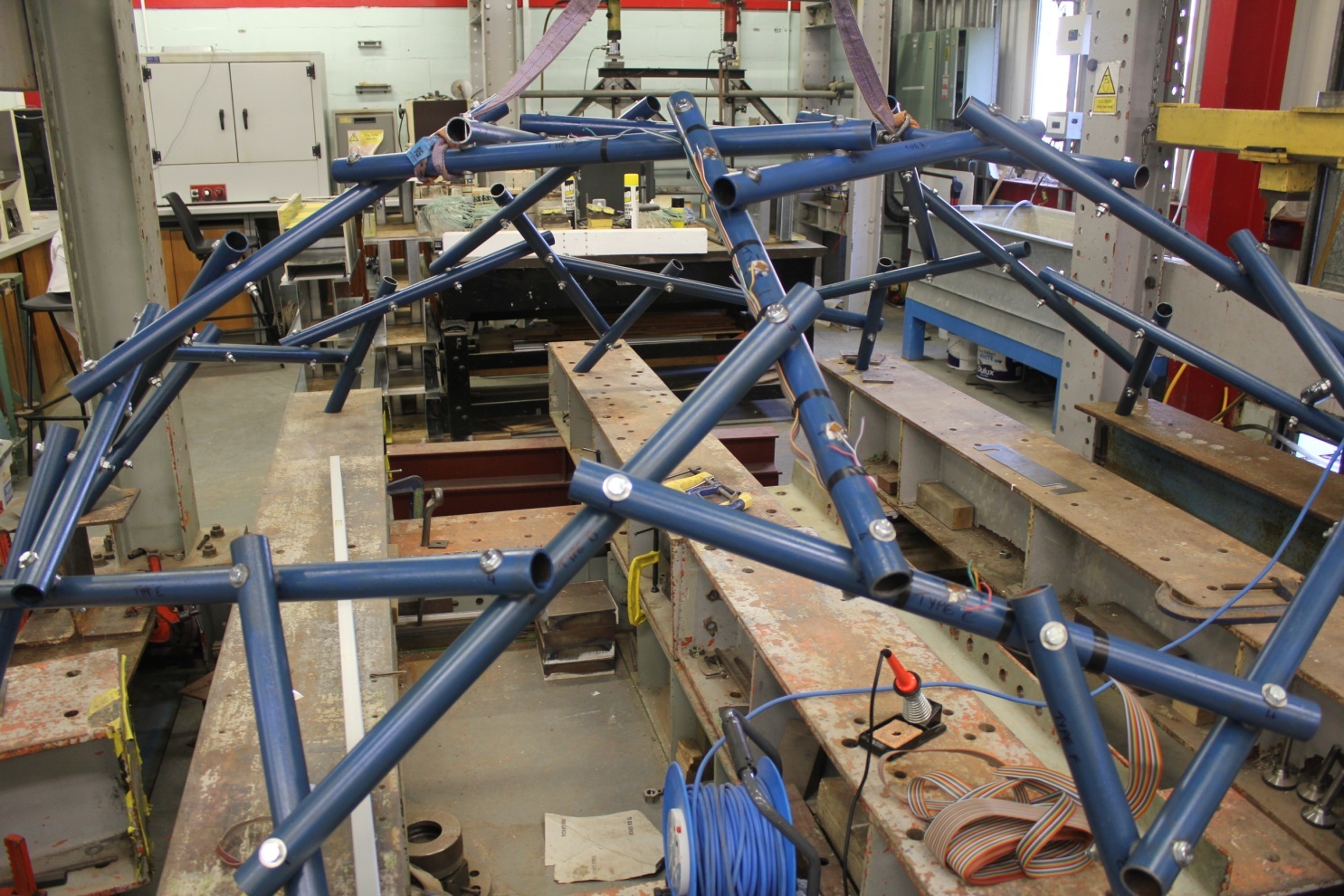 Honeycomb MSE Dome Test Structure
Experimental Investigation Structural behaviour
Links with Industry
Guest Lectures by practitioners
 Collaboration on research and development work
 Consultancy
 Arranging site visits
 Mentoring and supporting students’ final year projects
 Industrial Placements
 Recruitment (employment of graduates)
 Interaction with academic and research staff
Case Study
Structure over test tank in a disused dry dock 

Client's requirements:	
Single-storey structure supporting services and observation walkways required over large test tank (See Sketch).
Natural lighting above the middle 15% of the tank.
Roof & side coverings: lightweight insulated profiled sheeting.
Disused dry dock existing side walls buttressed every 15m and will afford strong points.
No internal columns permitted.

Conceptual Design Assignment
Prepare an illustrated design appraisal indicating at least two distinct and workable concept arrangements for the structure. Identify clearly the functional framing, load transfer and stability aspects of each scheme. 	
Describe the alternative schemes considered giving reasons why the alternatives were rejected. 
Clearly show how the design has been developed to minimise the carbon footprint.
150 000
2 000 R.C. wall
B
1 500 thick buttresses
A
A
60 000
54 000 tank
2 No sliding doors, each 
10 000 wide x 7 000 high to be provided about centreline of elevation.
2 000 R.C. wall
B
R. C. buttresses at 15 000 centres
5 500
5 500
2 000
2 000
Structure over Test Tank 
Figure TC60044E/01
NOTE: All dimensions in millimetres
(NOT TO SCALE)
Plan
Inside roof line
4 000
4 000
Walkway
Walkway
7 000 clear
Centre line
3 500 tank
Cross section B - B
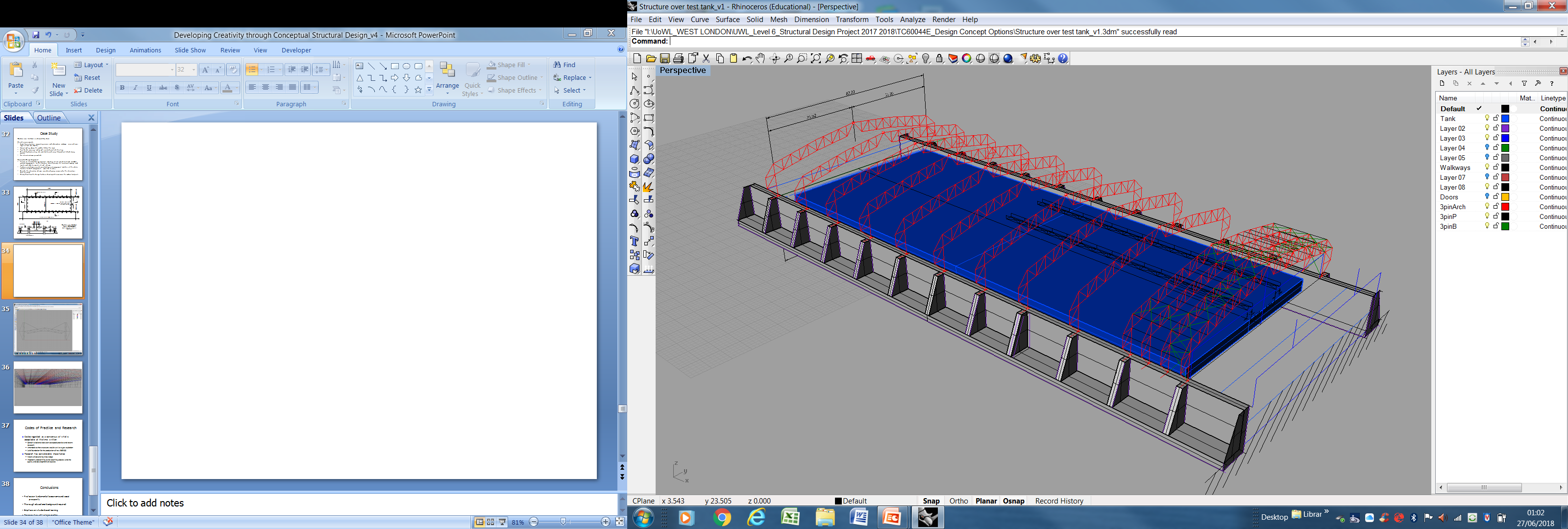 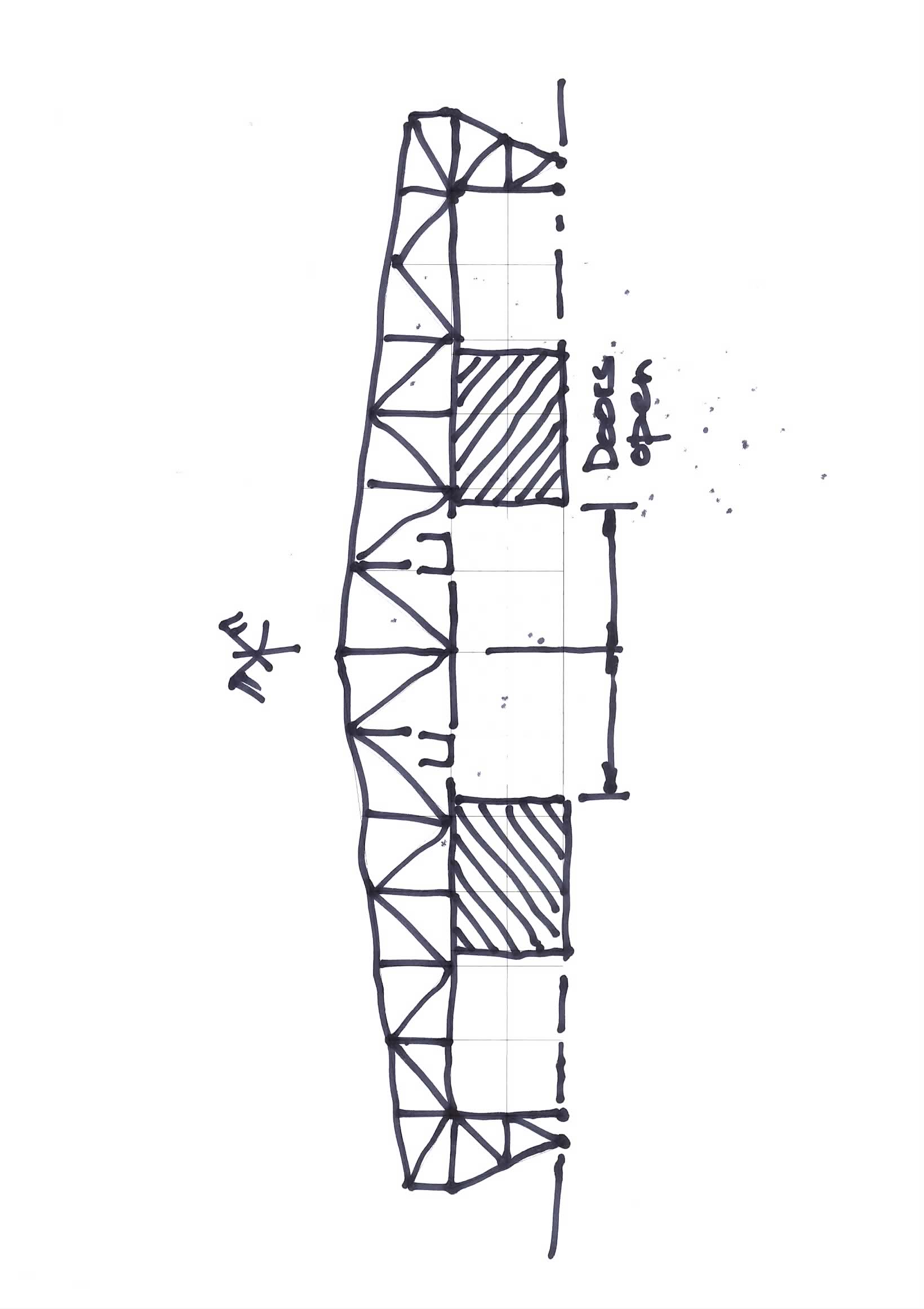 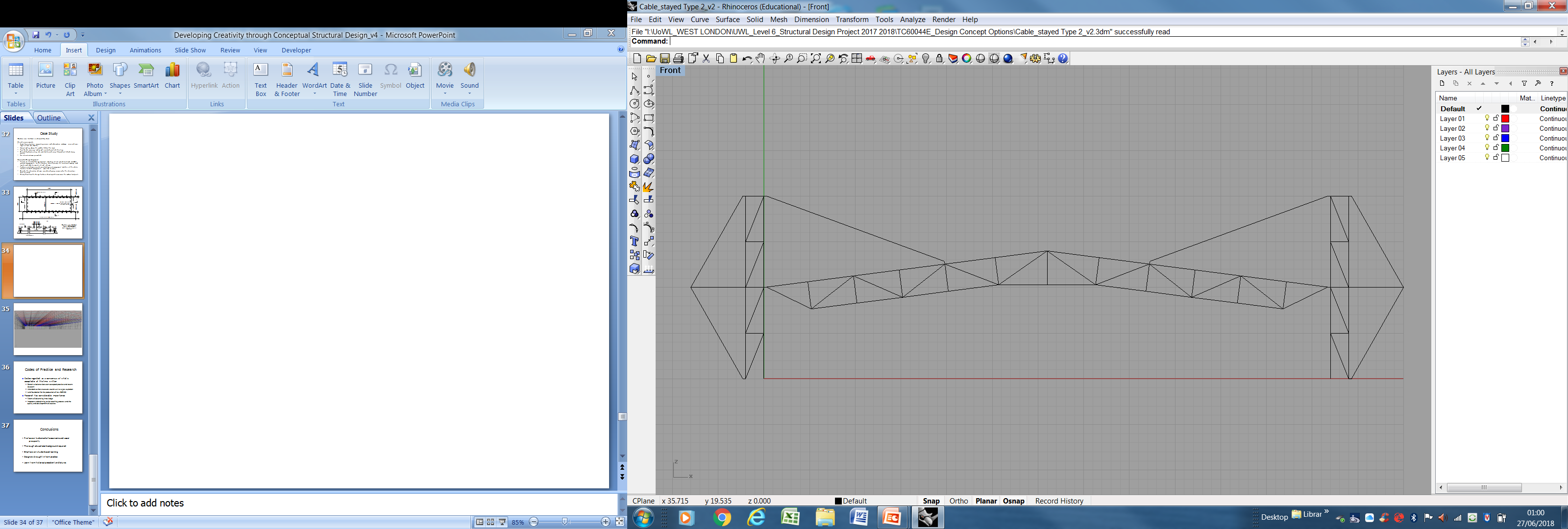 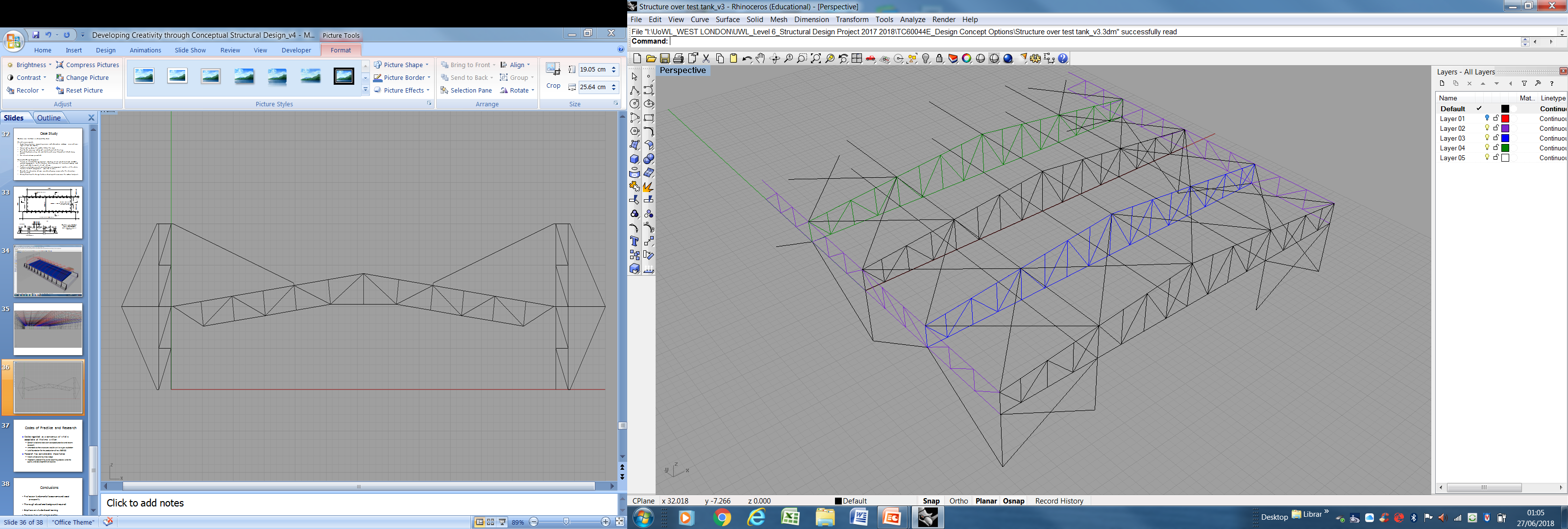 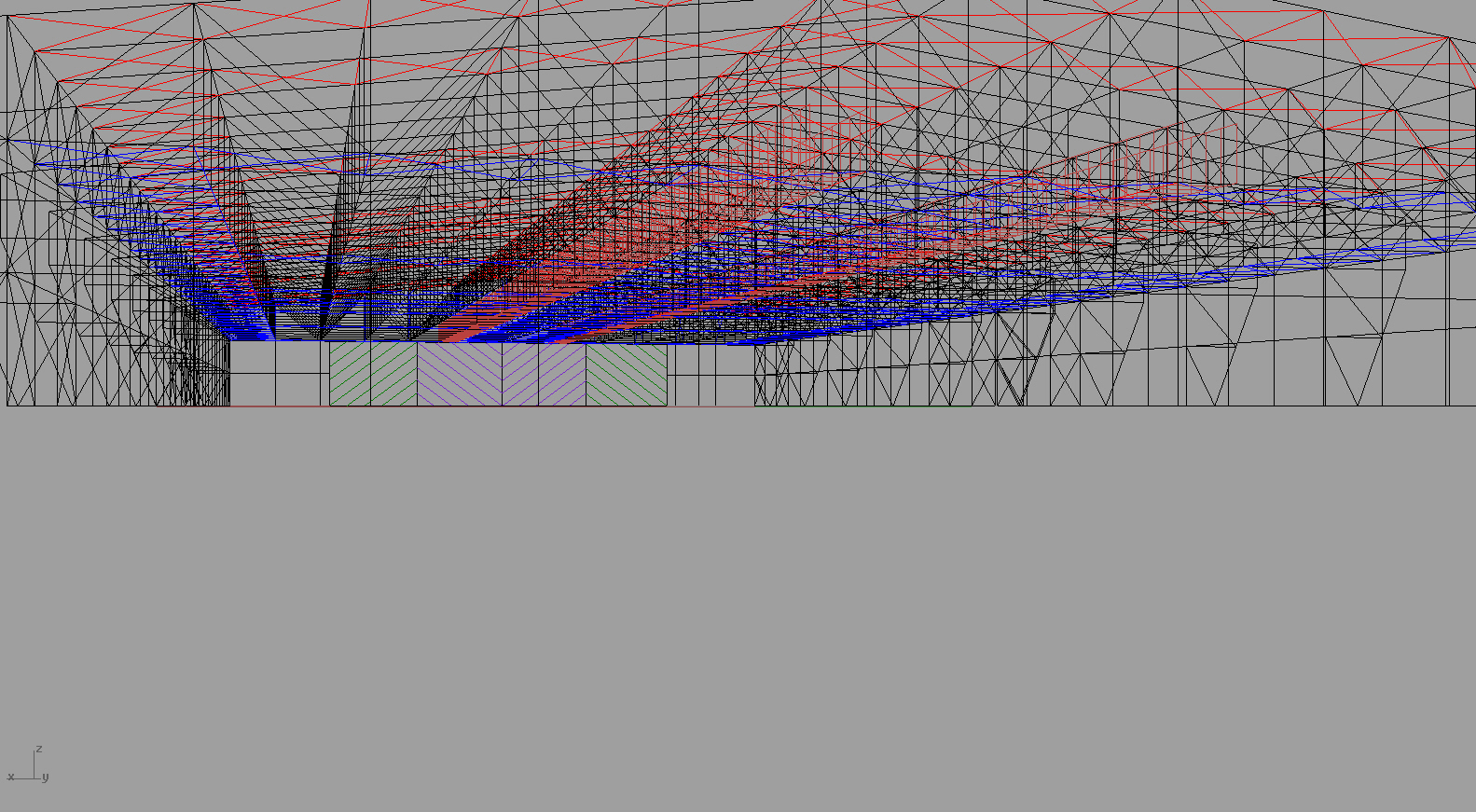 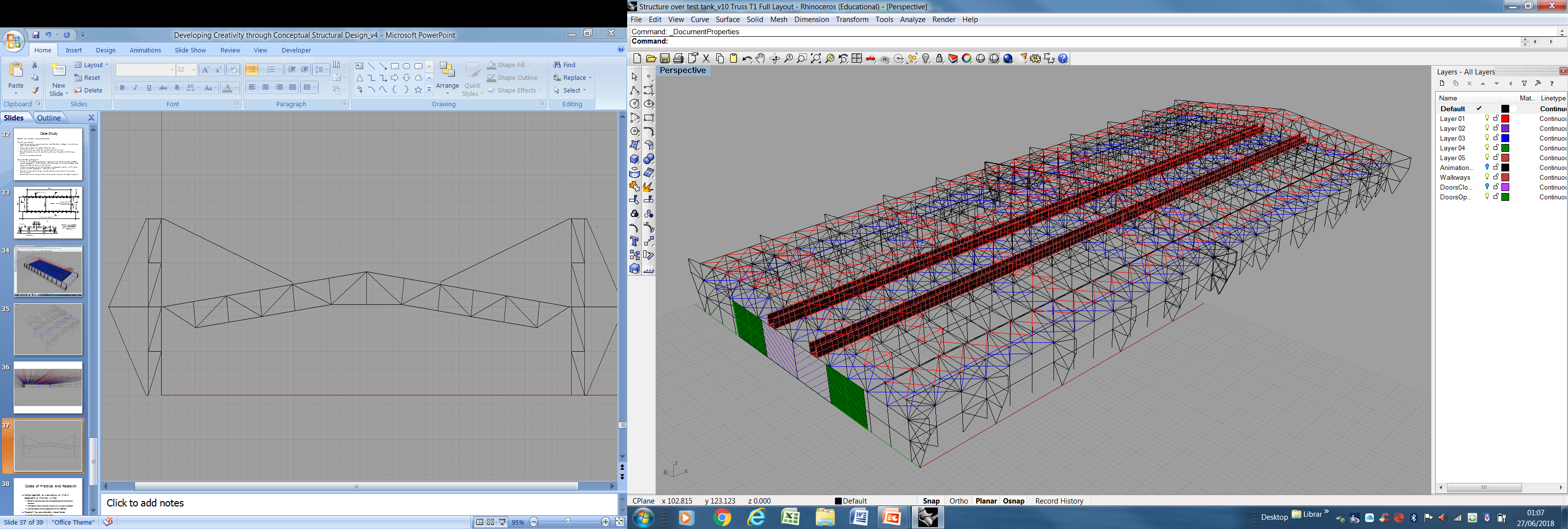 Conclusions
Design experience developed through levels of study
Emphasis on studio-based learning
Designers brought in from practice
Practical experience essential for graduate    employability
Learn from historical precedent and failures